Serengeti Wildebeest: Density-dependent population growth
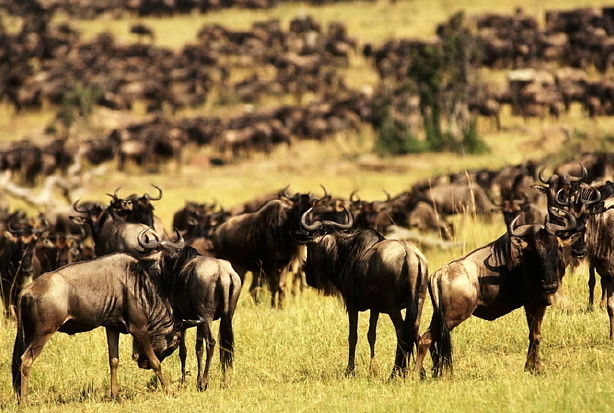 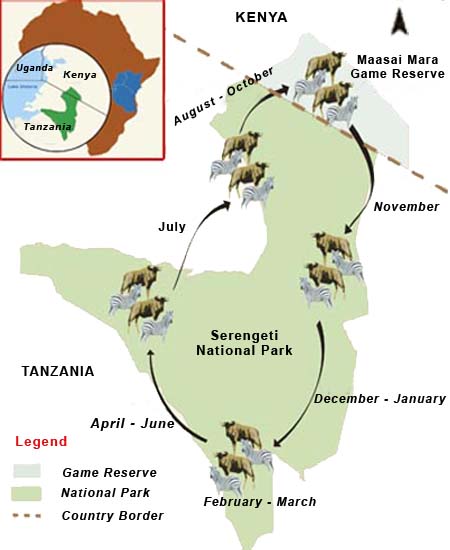 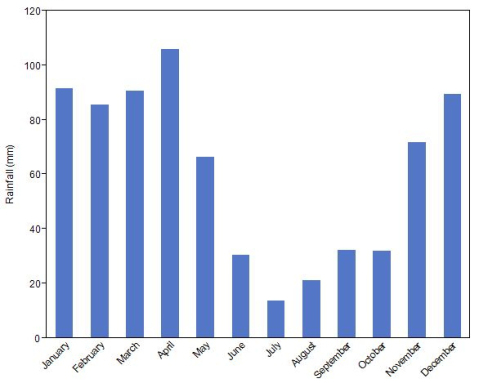 Rainfall (mm)
Month
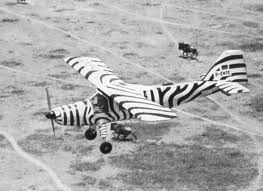 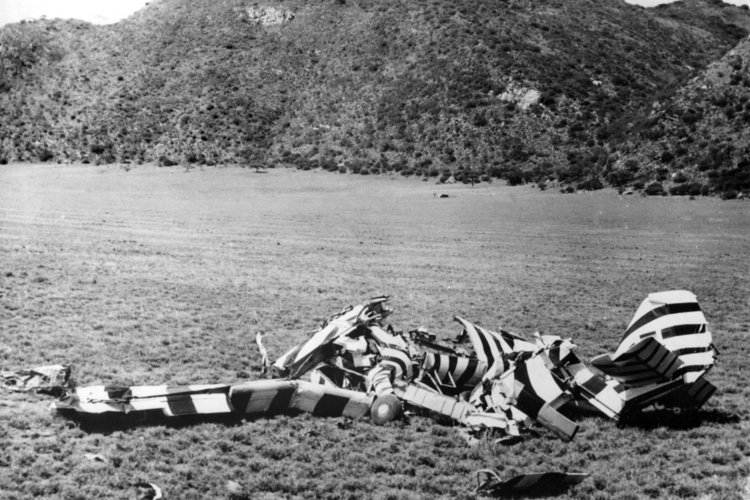 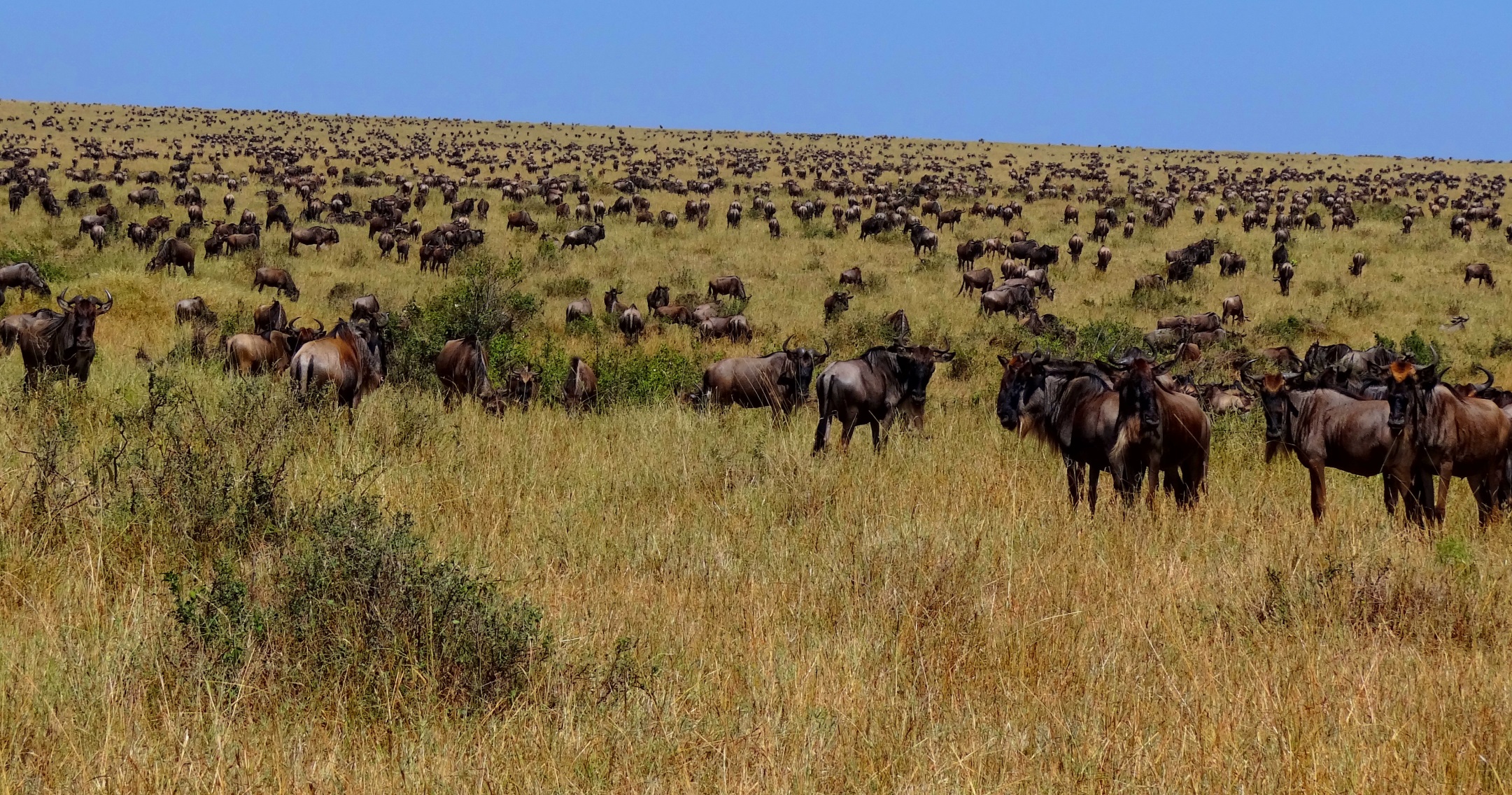 Dry season vegetation type = long grass & open woodland
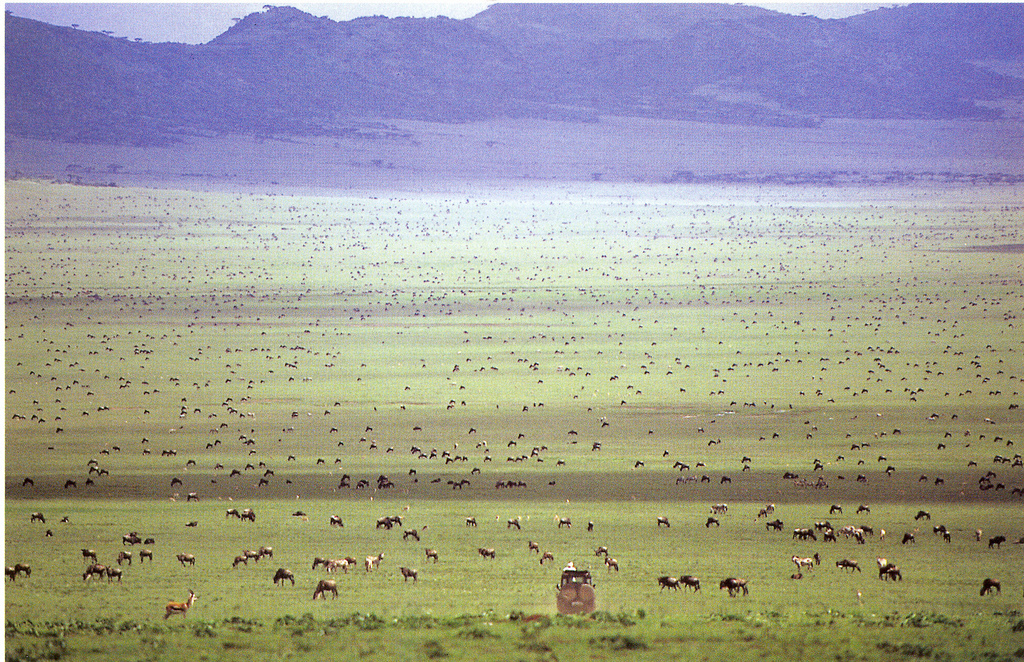 Wet season vegetation type = short grass plains (productivity, nutrients)
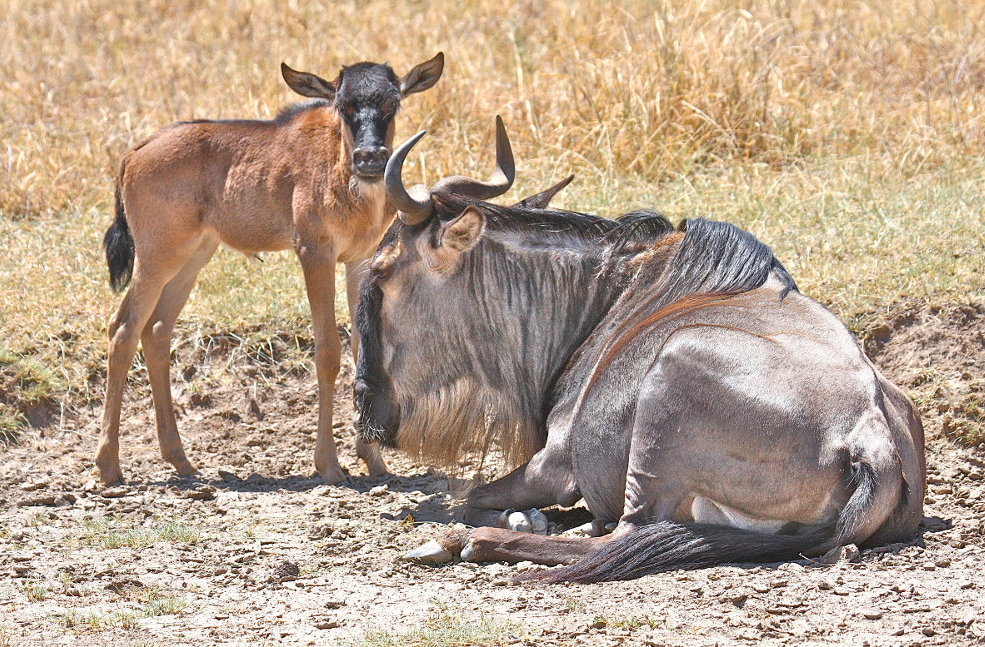 Synchronized birth pulse, precocial offspring
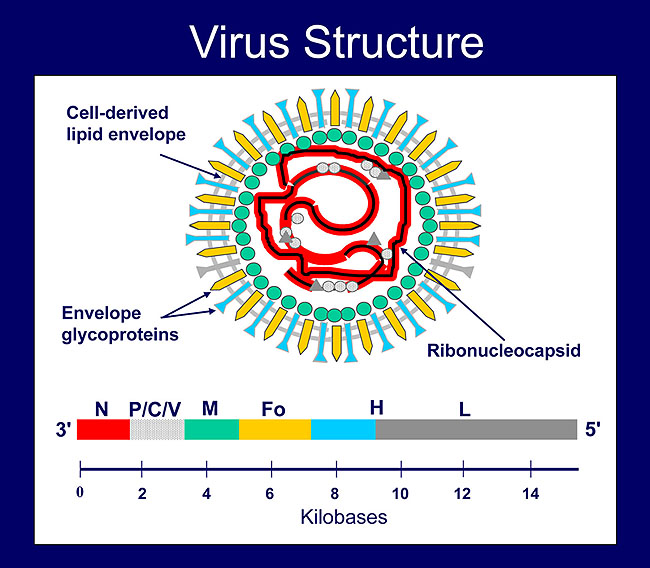 RPV
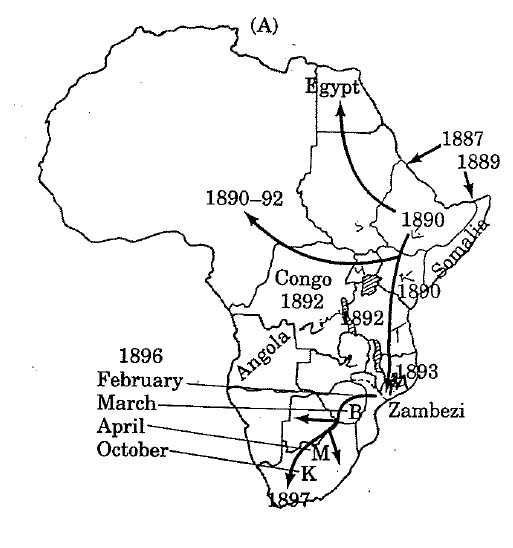 Rinderpest Virus
1889 – Italian army makes a big mistake
1897 – 5 million cattle and 30 million wild ungulates have died
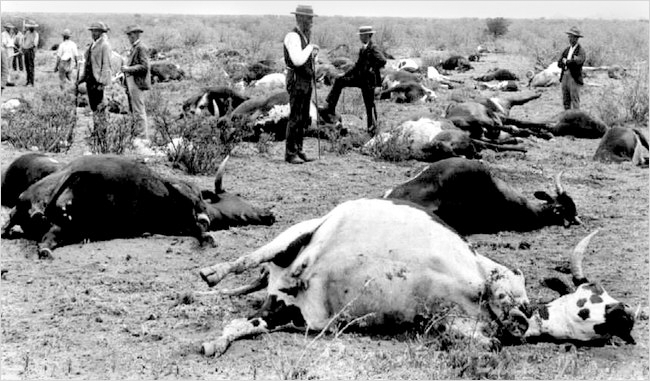 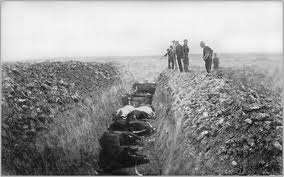 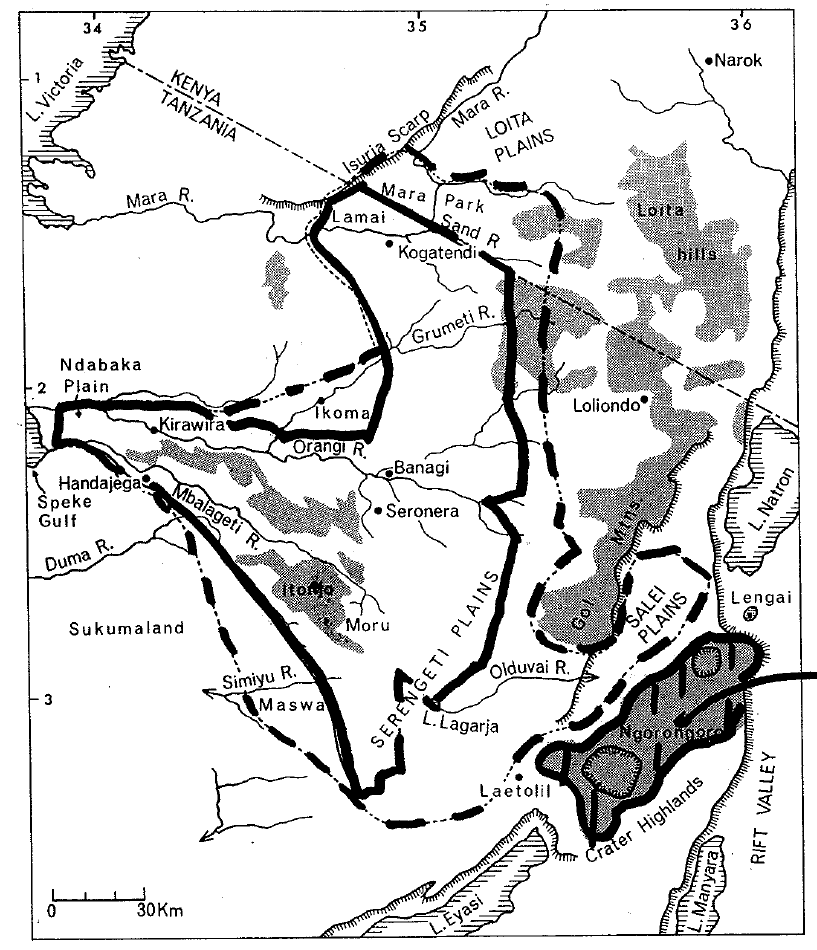 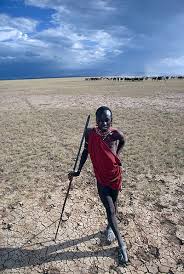 Large cattle population
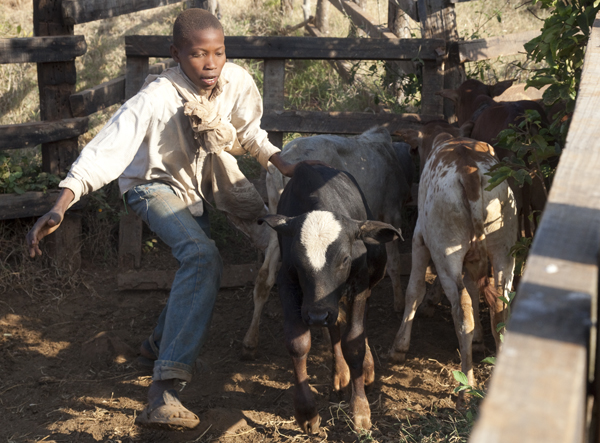 RPV is a morbilivirus 
that only affects ruminants
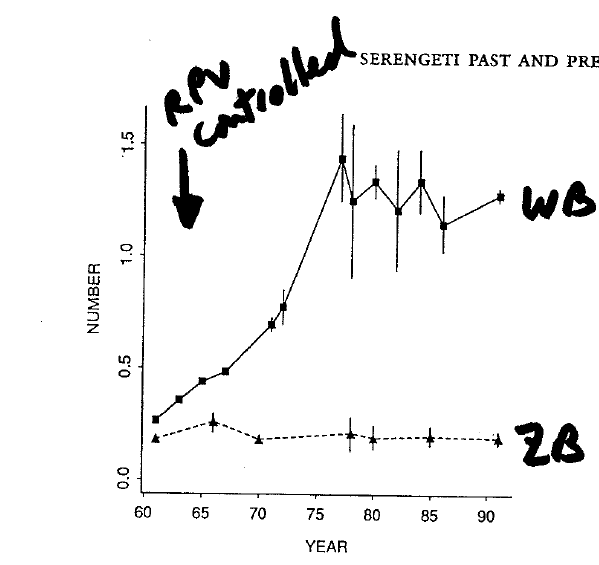 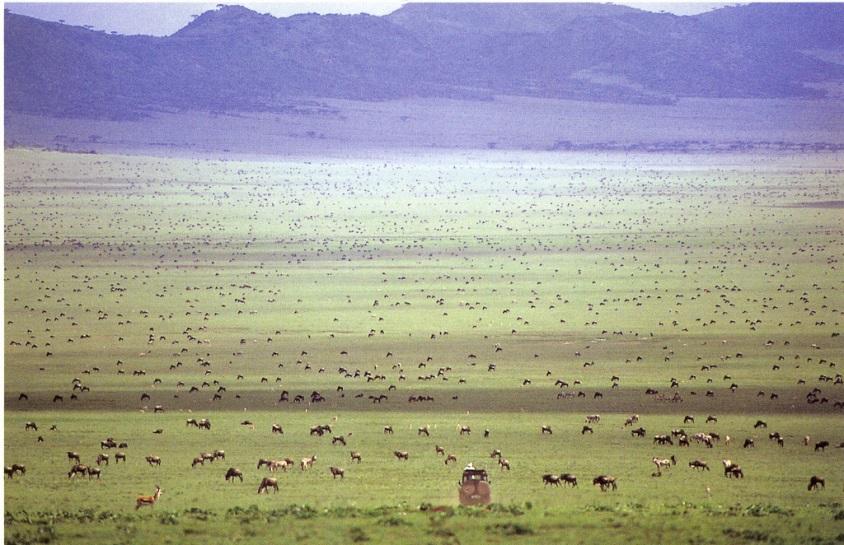 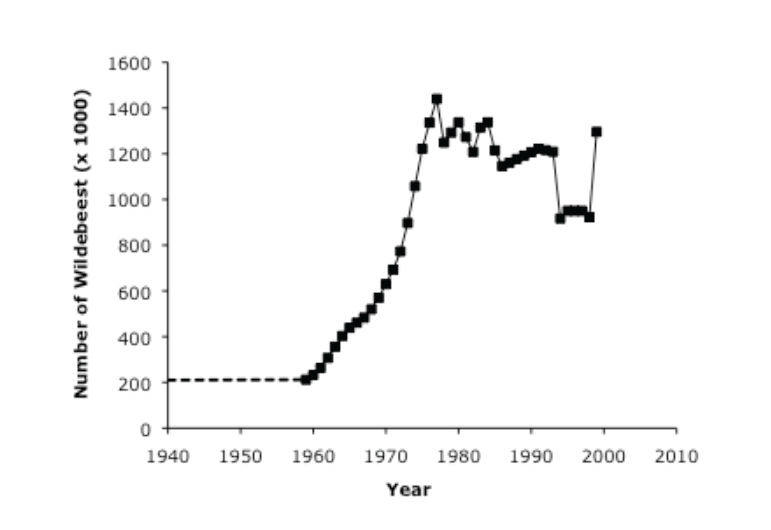 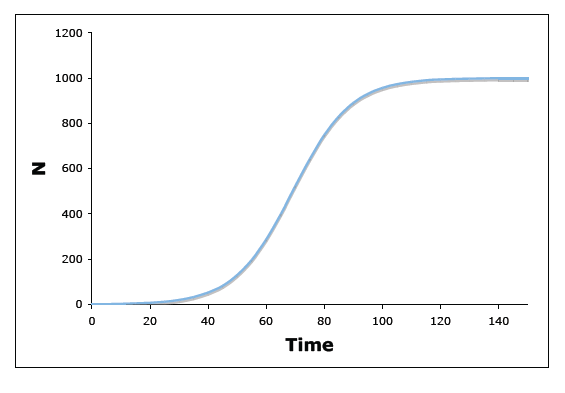 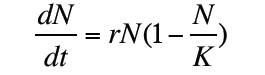 Overall  population growth rate, differentiated form
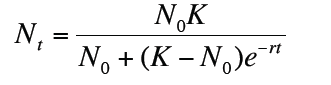 Population size, integrated form
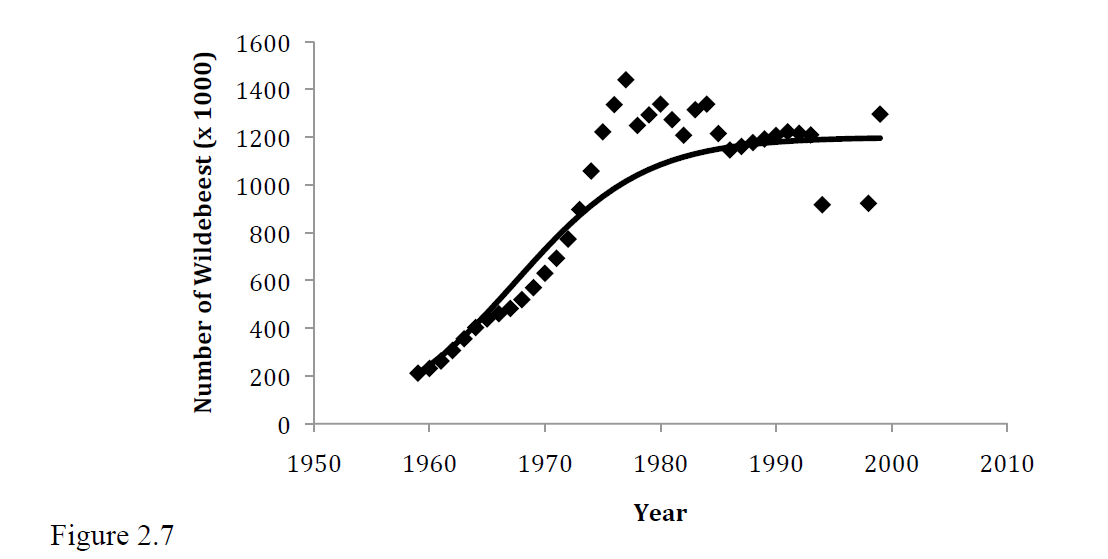 Carrying Capacity
K  = 1.2M
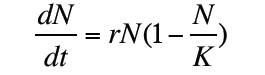 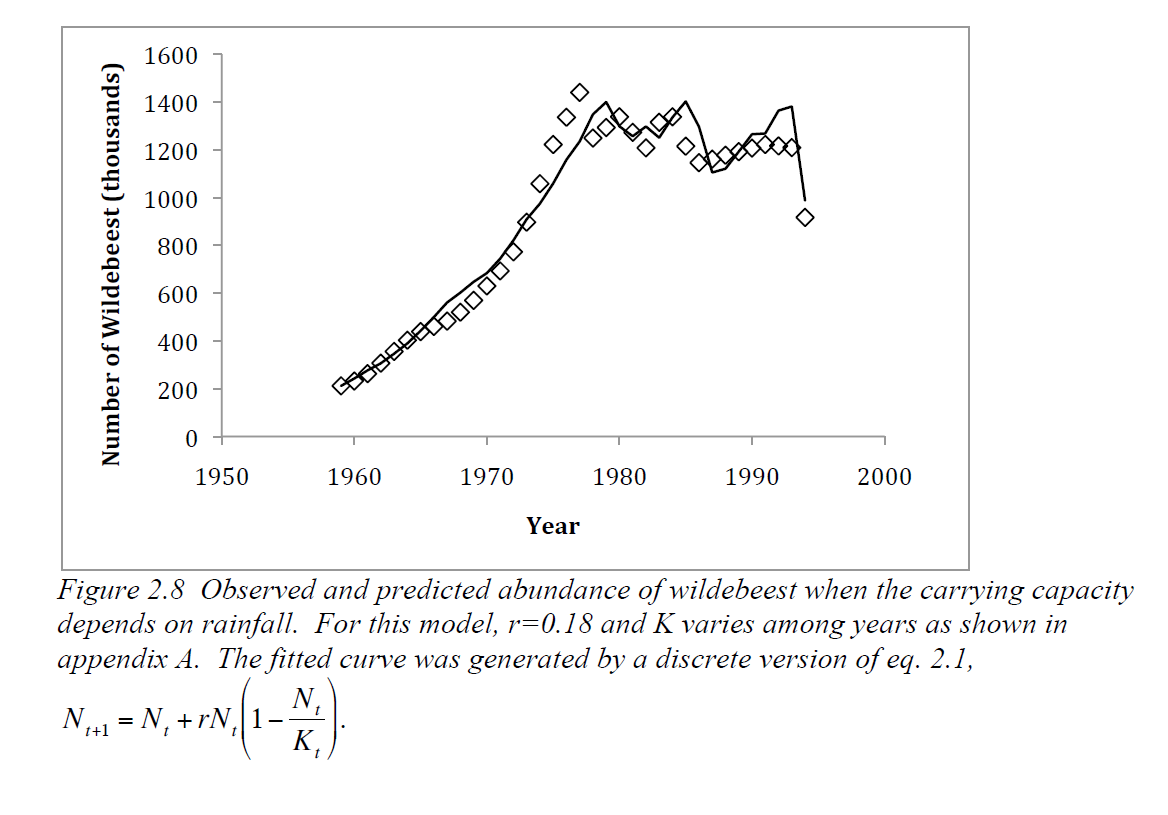 K  = fn(Rain)

Fit to data so that
mean K = 1.2M
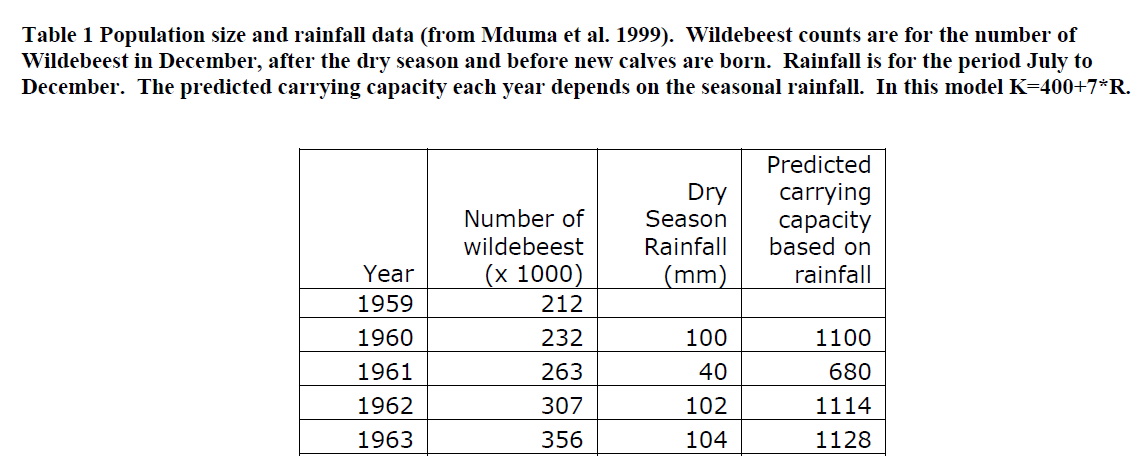 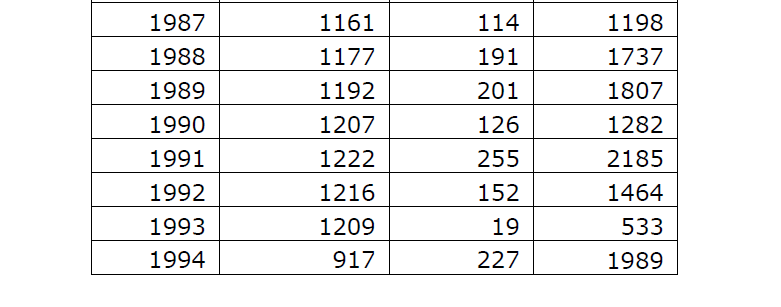 Verhulst-Pearl Model

- Logistic population growth

- Density dependent population growth

- Intraspecific competition for resources
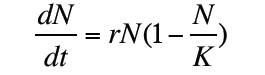 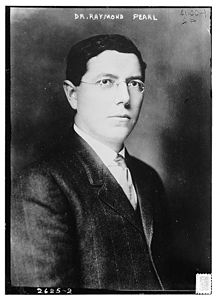 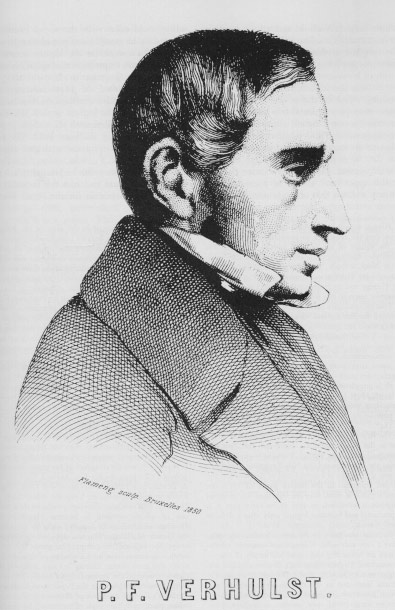 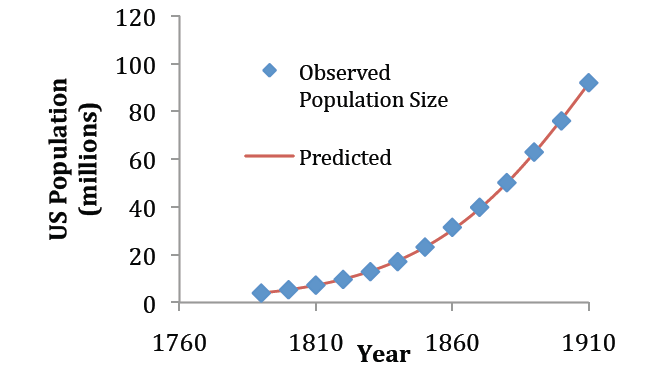 1838 
Model
1926
Application to human population data
1. Examine some details of P-V model of DD growth.

2. Comparison to OTHER models of DD growth